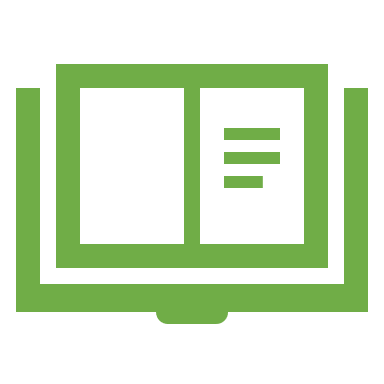 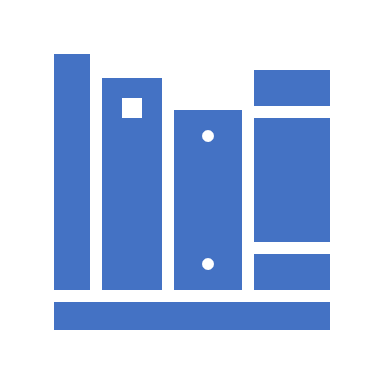 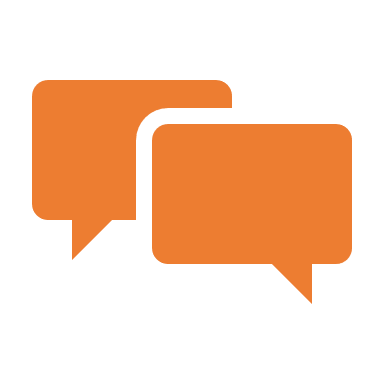 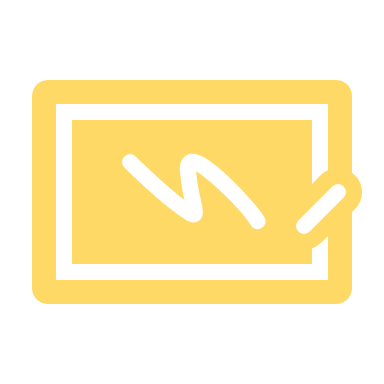 Установление системных связей терминов когнитивной лингвистики
Системность терминологии
Одна из традиционных задач терминологии, терминографии - в упорядочении стихийно сложившейся терминологии и доведении ее до такого уровня осмысления, чтобы она могла называться терминосистемой [Мельников 1991: 15]
«Современный этап развития терминоведения получил название когнитивного» [Алексеева, Василенко 2015] – изучение термина как единицы знания
Системность научного познания → системность терминологии
Термин изучается не только как лексическая единица, включенная в парадигматические отношения внутри лексической подсистемы языка, но и как единица знания, системные связи которой отражают связи научных понятий, системный характер научного познания
Задачи проекта, связанные с установлением системных связей терминов:
- выявить синонимические, антонимические связи между терминами (в том числе установить случаи ошибочного употребления синонимов);
- установить родо-видовые отношения между терминами (гиперонимы/гипонимы); 
- установить отношения расширения и сужения (спецификации) между терминами;  
- выявить деривационные связи терминов;
- определить эпидигматику терминов;
- интерпретировать термин на основании анализа научных текстов, в том числе выявить случаи оценочной интерпретации термина в работах исследователей;
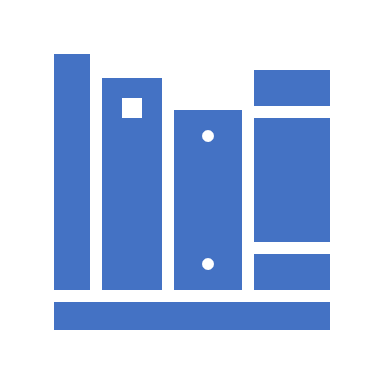 Цель доклада - представить предварительные результаты исследования системных связей терминов когнитивной лингвистики
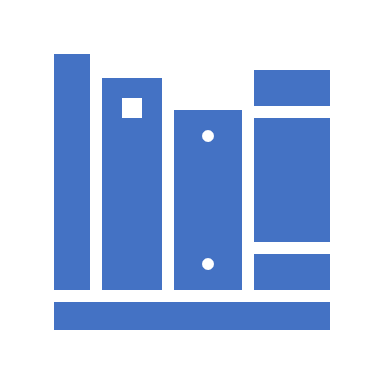 [Speaker Notes: После консультирования с различными источниками вам потребуется сузить тему.  Например, тема безопасности в Интернете очень большая, но вы можете сузить эту тему, включив в нее безопасность в Интернете в отношении приложений социальных сетей, которые активно используют подростки.  Эта тема более конкретна и будет актуальна для ваших коллег.  Некоторые вопросы, которые помогут вам сузить тему: 
Какие темы исследования меня интересуют больше всего?
Какие темы исследования будут наиболее интересны моей аудитории?
Какие темы будут более интересными для аудитории? Какие будут шокирующими? Какие будут вдохновляющими?]
Материал
Вестник Московского университета. Серия 9 «Филология» » (выпуски за 2021-2013 год – 10057 стр.)
 Вестник Томского государственного университета. Серия «Филология» (выпуски за 2021-2013 год – 12823 стр.)
 *Вопросы когнитивной лингвистики (выпуски за 2021-2011 год – 2729 стр.)
Результаты
Научного характера:
Расширены данные о синонимии/антонимии, гипонимии/гиперонимии терминов, отношениях сужения/расширения;
Получены новые данные о дериватах, интерпретациях терминов;
Учебного характера:
Развиты навыки контекстуального анализа у студентов;
Более глубокая проработка ранее исследованного материала, «работа над ошибками»;
Межпредметные связи внутри учебных дисциплин.
Синонимия
Редки случаи полной синонимии (скрипт - сценарий), чаще встречается неполная синонимия, контекстуальная синонимия
Синонимия
Внутри терминосистемы
Концептуализация – Познание, Когнитивная модель, Восприятие, Способ хранения знания, Ментальный опыт

С общеупотребительной лексикой:
Концептуализация - Формирование взгляда, Представление
Синонимия
С оценочными единицами:
Ментальность – менталитет, ментализм, миросозерцание, самосознание, образ мышления, этническая психология, национальный характер, мировидение, миропонимание, душа народа
автоматические формы сознания («К аналогичному заключению пришел А.Я. Гуревич, связав специфику деятельности и «автоматические формы сознания» (ментальность)»)
Контекстуальные синонимы
Стереотип -  Миф: «По С.А. Кошарной, мифологема – это инвариантный комплекс представлений, связанных с определенным сценарием, с «восприятием» важного персонажа, ситуации, которые переходят из мифа в миф (миф здесь понимается в широком смысле - как стереотипы обыденного массового сознания слова) [Кошарная 2002: 87]» (Шестеркина Н. В. Миф как когнитивная парадигма // Вопросы когнитивной лингвистики. − 2011. − №2. − С. 45.)
Ментальный – надтекстовый, предтекстовый: «…взаимоналожение различных ментальных, т.е. над- и предтекстовых структур, операций, кодовых систем в процессе текстопроизводства» [6. С. 228]»
Синонимия
Как правило, вводится в контекст в конструкциях пояснения, уточнения:
Ментальный - Внутренний – «…проникнуть в тайны внутреннего, т.е. ментального и психологического, мира человека».
Ментальный - Когнитивный – «…во многом есть попытка объединить эти два направления: с одной стороны, показать когнитивную, т.е. ментальную, реальность значений слов…».
Концептуальная структура – смысловая структура: «По мнению Н.В. Катковой, синтагматическая и парадигматическая оси СС формируют когнитивное пространство: на когнитивно-семантической (синтагматической) оси создаются смысловые (концептуальные) структуры» 
Ментальность = менталитет, ментализм: «Термин ментальность (менталитет / ментализм) появился в 20-е гг. ХХ в. в связи с интересом к ноосфере, и первоначально использовался исследователями «диких народов»

Синонимия как основа интерпретации терминов:
Ментальность: «Я. Гуревич под ментальностью понимает не сформулированные явно, не высказанные эксплицитно, не вполне осознанные культурные установки, общие ориентации и привычки сознания, «психический инструментарий», «духовную оснастку» – уровень интеллектуальной жизни общества»
Антонимия
Слабо развита в терминосистеме когнитивной лингвистики
Антропоцентризм (ант.: системоцентризм); Внимание (ант.: рассеянность, невнимательность), Ментальный (ант.: реальный, физический); Пропозиция (ант.: модус)

Антонимия, устанавливаемая в частных исследованиях: Сознание - Мышление: «З.Д. Попова и И.А. Стернин со ссылкой на В.В. Красных рассматривают мышление как «процесс сознательного отражения действительности» в отличие от сознания, которое, по их мнению, «осуществляет бессознательное отражение действительности» [Попова, Стернин 2007: 42]». (Корниенко А. Ф. Соотношение понятий «Язык», «Мышление» и «Сознание» в психологии и когнитивной лингвистике // Вопросы когнитивной лингвистики. 2013. №3 (36). Ср.: «Сознание – это особого рода деятельность психики, связанная с интерпретацией информации, поступающей в мозг от внешнего мира и от самого организма» (Урубкова Л.М. Интерпретация и перевод // Вопросы когнитивной лингвистики. 2011. №3)
Гипонимия/гиперонимия
Концептуальная интеграция
Гипонимы: Интегрированное пространство, Смешанные ментальные пространства, Концептуальная метафоризация, Метафора 
Гиперонимы: Когнитивный механизм, Когнитивная операция, Умственная операция
Гипонимия/гиперонимия
Формат знания
Гипонимы: концепт, сценарий, сцена, матрица, категория, пропозиция, фрейм, прототип, миф, символ, эпизод, внутренняя форма (термина), иконический знак, ментальные репрезентации 
Языковая категория: «Аргументированным, на наш взгляд, представляется мнение о языковых категориях как об особом формате знания, т.е. определенной форме или способе представления знаний на мыслительном или языковом уровнях» [Болдырев 2006: 5–22].
Дискурсивный стиль (Дубровская О.Г. Дискурсивный стиль как формат знания // Вопросы когнитивной лингвистики. 2012. № 1. С. 33.)
Модусные и интерпретирующие категории: «Модусные или интерпретирующие категории на сегодняшний день остаются одними из наименее изученных форматов знания, репрезентируемых в языке» (Тупикова С.Е. О когнитивных механизмах формирования коммуникативной тональности / Вопросы когнитивной лингвистики. 2012. No3. С. 84.)
Языковое знание, рационально-логическое знание, специальное знание: «В анализируемых ФЕ [фразеологических единицах] представлены разные форматы знания о мире: языковое знание, рационально-логическое и собственно специальное. Все типы знания тесно связаны между собой и вступают в сложное взаимодействие друг с другом. (Хабирова, Е. И. Профессионально маркированные фразеологические единицы в составе языка профессиональной коммуникации» // Вопросы когнитивной лингвистики. 2014. № 4(41). С. 133-137.) – ошибочное употребление?
Гиперонимы не выявлены
Отношения сужения/расширения
Ментальный
Сужение: ментальный фактор, ментальный способ, ментальная схема, ментальная единица, ментальное представление, ментальная репрезентация, ментальная структура, ментальная операция
Расширение: ментально-психический/ментально-психологический, лингвоментальный/ментально-лингвальный (компонент сознания), ментально-концептуальное
Вариативность связей внутри терминосистемы
Пропозиция – Концепт:
«Изучение субстантиватов предполагает восстановление пропозициональных структур, поскольку пропозиция выступает как конструкт, объединяющий концепты» (Кадачиева Х.М., Билалова Х.А. Когнитивные основания формирования субстантивированных прилагательных (на материале английского и лезгинского языков) // Вопросы когнитивной лингвистики. 2011. №3. С.84). 
«Различие в типах знания позволяет выделить разные концепты: конкретно-чувственные образы, представления, схемы, понятия, прототипы, пропозиции, фреймы, сценарии или скрипты, гештальты» [Болдырев 2001: 36-38] (Виноградова С. А.Когнитивная лингвистика о значении и концепте // Вопросы когнитивной лингвистики. 2014. №2. С.54).
Вариативность связей внутри терминосистемы
Концепт - Фрейм:
«К числу вопросов, имеющих неоднозначную трактовку, относится вопрос о соотношении понятий «фрейм» и «концепт»...фрейм и концепт можно рассматривать как два вида концептуальных структур, обладающих сходными и различными чертами. Сходство данных понятий проявляется в наличии обязательных, существенных признаков, во взаимосвязи концептов и фреймов между собой, в единстве, гибкой и подвижной природе этих понятий».
«С одной стороны, фрейм и концепт находятся между собой в родо-видовых отношениях, где концепт является родовым понятием по отношению к фрейму. Как отмечает Н. Н. Болдырев, фрейм используется для «обозначения структурированных концептов; он входит в состав концепта, который, в свою очередь, используется для представления любых единиц знания, в том числе неструктурированных» - «концепт» - гипероним к «фрейм»
«С другой стороны, фрейм и концепт соотносятся как сложное и простое понятия. В этом случае фрейм выступает как род сложного концепта. Именно в таком смысле трактует фрейм Н. Н. Болдырев – как «объемный, многокомпонентный концепт, представляющий собой «пакет» информации, знания о стереотипной ситуации». У данного исследователя противопоставление фрейма и концепта строится на основе особенностей объектов, отраженных в концепте: концепт отражает какой-либо объект, образ, поэтому он «прост» по отношению к фрейму, отражающему целую ситуацию». - «концепт» - гипоним к «фрейм»
«Термин  "фрейм" в данном случае используется как родовое понятие  – общий термин для обозначения различных типов когнитивных структур, лежащих в основе значения слова, т.е. по аналогии с термином "концепт" как родовым понятием, включающим образы, и представления, и понятия, фреймы…» - отношения взаимопересечения
Вариативность связей внутри терминосистемы
Антошина Д. В. Опыт систематизации терминов в лексической семантике, связанных с понятием импликации // Вестник Московского университета. Серия 9: Филология. 2018. № 4. С. 56.
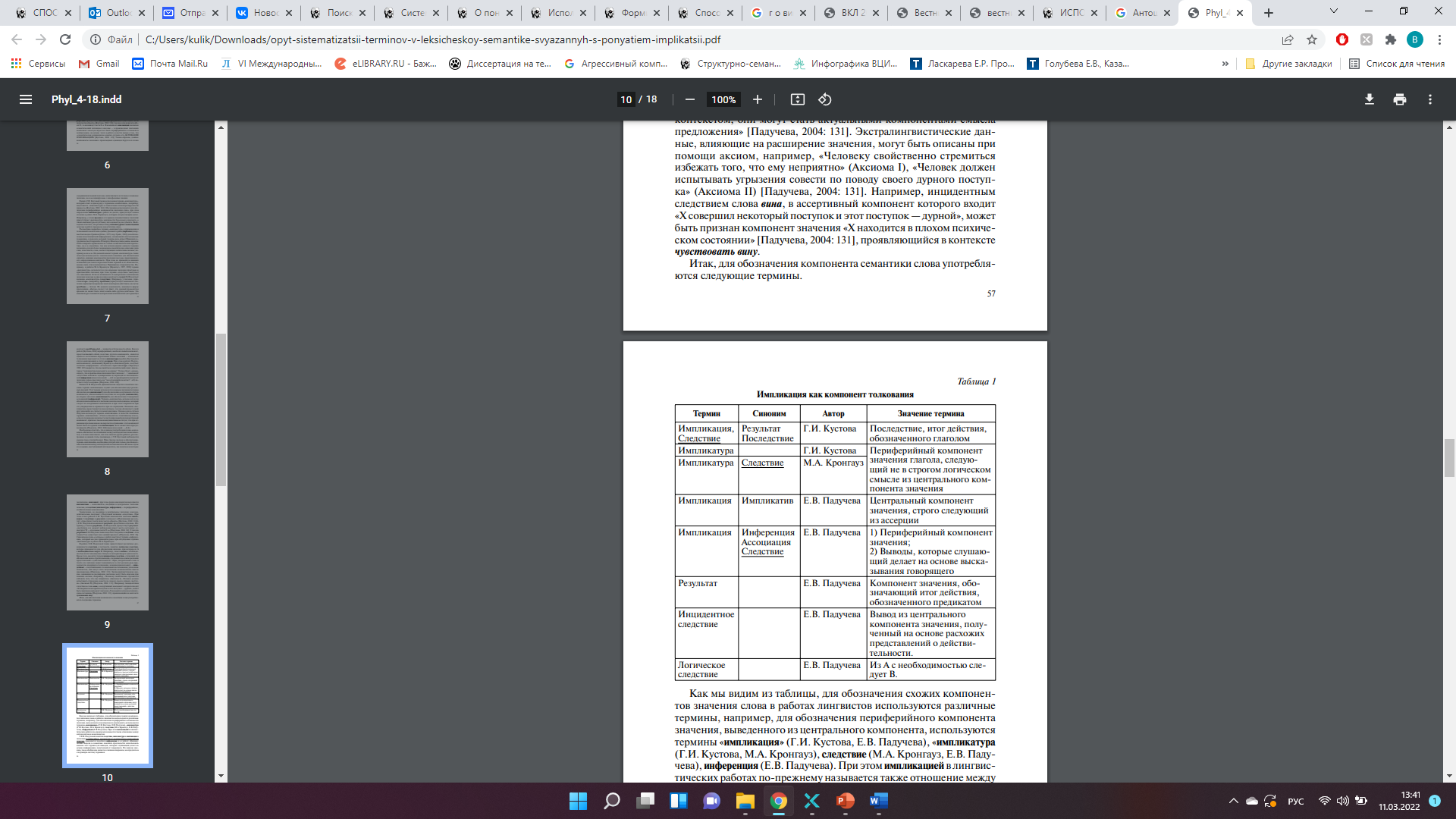 Системные связи, обусловленные индивидуальным пониманием ученого
Антропоцентризм - Метод исследования (гипероним): “Органическое объединение усилий ученых разных специальностей, образование единого сплава разных представлений и взглядов на феномен ностальгии по советскому осуществляется благодаря опоре на современные общегуманитарные, междисциплинарные методы научного исследования (антропоцентризм, учет дискурсивных факторов, социальное моделирование и др.).” (Сологуб О.П. Рецензия на книгу: ностальгия по советскому // Вестн. Том. гос. ун-та. Филология. 2017. №47).– ошибочное употребление?
Деривация и эпидигматика
Словообразовательные гнезда внутри терминосистемы
Развитые деривационные связи демонстрируют термины: смысл, стереотип, концепт, гештальт, концептуализация
Наименее развитые деривационные связи – у терминологических словосочетаний (Картина мира, Когнитивная лингвистика, Когнитивная метафора, Когнитивная семантика, Когнитивная семиотика, Когнитивный синтаксис, Концептуальная деривация, Концептуальная интеграция, Концептуальная система, Ментальный лексикон и т.д.)
Деривация и эпидигматика
Категоризировать/категоризовать - категоризироваться
Категоризировать/категоризовать - категоризация – перекатегоризация
				 категоризация - поликатегоризация
                                                                категоризация - субкатегоризация - субкатегоризационный
                                                                                     субкатегоризация -*субкатегоризировать -субкатегоризироваться
                                                               категоризация -  категоризатор


Стереотип – стереотипный – нестереотипный
Стереотип – стереотипный – Стереотипность
Стереотип – *стереотипизировать (стеорипизированный) –  Стеорипизация  
Стереотип – *Стереотипичный  – Стереотипичность
Деривация и эпидигматика
Для эпидигматики характерно:
 образование от исходного термина-существительного – термина-прилагательного, обозначающего признак, соотнесенный с исходным понятием: матрица → матричный, гештальт → гештальтный, пропозиция → пропозициональный 
образование терминов  - сложных существительных: менталитет → лингвоменталитет, гештальт → гештальт-анализ, фрейм → фрейм-структура и т.д.; прилагательных: категориальный + матричный → категориально-матричный и т.д.
Развитость деривационных связей может являться показателем востребованности термина в познавательном аспекте
Интерпретации
Термины, имеющие преимущественно однозначную интерпретацию в научном дискурсе: 
Инференция = «выводное знание»
Фигура/фон
Интерпретации
Термины, демонстрирующие наличие различных интерпретаций в научном дискурсе. Различные аспекты понятия как основание интерпретации:
Метафора как способ осмысления мира, познавательный процесс: «Так, метафора как способ осмысления мира рассматривается в работе Э. МакКормака «Когнитивная теория метафоры», в которой он дает определение метафоре как некоему познавательному процессу: причиной возникновения метафоры является сопоставление семантических концептов, в значительной степени несопоставимых человеческим разумом, путем определенных организованных операций»
Метафора как ментальная операция: «Метафору в современной когнитивистике принято определять как ментальную операцию, как способ познания, категоризации, концептуализации, оценки и объяснения мироустройства»
Метафора как элемент картины мира: «Согласно теории когнитивной/концептуальной метафоры, метафора как таковая и есть элемент картины мира человека и языкового коллектива в целом, при этом способом материального воплощения данного элемента являются средства национального языка [Лакофф, Джонсон, 2004: 27]»
Метафора как когнитивно-дискурсивное явление: «Метафора рассматривается как когнитивно-дискурсивное явление, отражающее способы познания человеком в определенной области знания»
Метафора как аспект не только мышления, но и языка: «Согласно когнитивной (или концептуальной, в теории концептуальной метафоры Лакоффа-Джонсона [Лакофф, Джонсон 2004] и их последователей) теории, метафора как аспект языка и мышления определяет когнитивные процессы человека, другими словами, основные способы интерпретации действительности»
Интерпретации
Термины, демонстрирующие наличие различных интерпретаций в научном дискурсе. Различные аспекты понятия как основание интерпретации:
«Концептуализация понимается как выявление членения действительности, отраженного в языковой системе того или иного языка, и, соответственно, концепт понимается как условная ментальная единица, вербализованный культурный смысл [5. С. 10].» (Л.П. Дронова МЕТОДИКА ДИАХРОНИЧЕСКОГО ИССЛЕДОВАНИЯ И КОГНИТИВНЫЙ ПОДХОД К ЯЗЫКУ // Вестник Томского государственного университета. Филология. 2013. №2 (22) – С. 22-39)
«Концептуализация представляет собой «выделение неких минимальных единиц человеческого опыта в их идеальном содержательном представлении»…» (Е.А. Юрина, А.В. Балдова ПИЩЕВАЯ МЕТАФОРА В ПРОЦЕССАХ КОНЦЕПТУАЛИЗАЦИИ, КАТЕГОРИЗАЦИИ И ВЕРБАЛИЗАЦИИ ПРЕДСТАВЛЕНИЙ О МИРЕ // Вестник Томского государственного университета. Филология. 2017. № 48 – С. 98-115)
«…значение возникает в результате динамического процесса построения значения, которое называется концептуализацией» (К.С. Шиляев, Е.Ю. Ершова КОГНИТИВНАЯ ФУНКЦИЯ ДЕЙКСИСА В РАССКАЗЕ Х. КОРТАСАРА «ОСТРОВ В ПОЛДЕНЬ» // Вестник Томского государственного университета. Филология. 2017. № 49 – С. 67-82)
Интерпретации
Термины, демонстрирующие существенные различия в интерпретациях:

Концептуальная структура = мышление: «…мышление (концептуальные структуры) понимается как представление знаний (что неизбежно при рационалистическом подходе к когниции), которые выводятся «вовне» посредством языка, функция которого в этом и состоит…»
Концептуальная структура = основание семантики языковых единиц: «…Е.Г. Беляевская отмечает, что если исходить из того, что концептуальные структуры (основание семантики языковых единиц) состоят из некоторого числа более мелких ментальных конструктов…»
Концептуальная структура = структура какой-либо концептуальной единицы: «По наблюдениям Е.А. Юриной, концептуальная структура исходного мотивирующего поля «Еда / Пища» объективирована совокупностью трех подполей и набором конкретизирующих их микрополей»
Концептуальная структура = формат знания: «…переносу подвергается не изолированное имя (с присущим ему прямым номинативным значением), а целостная концептуальная структура (схема, фрейм, модель, сценарий), активируемая некоторым словом (фокусом метафоры)…»
Интерпретации
Термины, демонстрирующие существенные различия в интерпретациях:
Ментальность = лингвистическая категория: «Лингвистическая категория ментальности является результатом обобщения лингвоисторического и культурнофилософского опыта в процессах познания мира, отражает наиболее существенные корреляции объективной действительности, ее оценки, мышления и языка, реализуясь в способности (свойстве) конкретного знака языка различного уровня с помощью особых когнитивно-вербальных механизмов эксплицировать и воспроизводить по определенным языковым правилам семантику (признак) национально-культурного видения мира»)
Ментальность = категория языка и мышления: «Ментальность как категория языка и мышления...»
Ментальность = категория духовная, культурная: «В основе модели НС КПП лежит понятие «ментальность» («общая духовная настроенность, относительно целостная совокупность мыслей, верований, навыков духа, создающая картину мира и скрепляющая единство культурной традиции или какого-либо сообщества»)»

Тенденция: различные интерпретации регулярно возникают из-за отождествления/не отождествления языковых и ментальных единиц
Интерпретации
Наличие различных интерпретаций характерно для частотных, распространенных в научном дискурсе терминов, для «базовых» терминов
«термину нигде не дается строгого определения. Смысл его наращивается постепенно с изложением какой-либо научной концепции - так создается контекстуальное определение» [Естественный язык. Искусственные языки и информационные процессы в современном обществе. М.: Наука, 1988. С. 33].
 «имеет смысл говорить об амбисемичности языка науки, поскольку в научных текстах, являющихся для терминов ареалом их функционирования, непременно актуализируется новое приращение знания в виде вновь созданных терминов, дефиниции которых далеко не абсолютны, т.е. открыты для дальнейшей интерпретации, а сам научный текст всегда гипотетичен» [Татаринов В.А. Теория терминоведения в 3 т. Т.1 : Теория термина: история и современное состояние. М.: Моск. лицей, 1996.  С. 168].
Оценочные интерпретации
Положительная оценка - характеристика терминов как «базовых», «значимых» для когнитивной лингвистики: «базовые понятия (категории) когнитивной лингвистики, как структуры знания, фреймы, скрипты, сценарии, образы модели, гештальты, процессы концептуализации и категоризации и т.д.» 
В  том числе понятий, обозначаемых исследуемыми терминами: «В первую очередь, исследователи языка обращаются к понятиям концептуализации и категоризации, являющимся ключевыми в описании когнитивных способностей человека»
Оценочные интерпретации
Отрицательная оценка: Как писал В.А. Звегинцев, «единицы языка – абстрактные единицы <…> речь в противоположность языку всегда целенаправленна и ситуативно привязана. <…> Ситуация в речи есть обязательный компонент самой речи, придающий ей совершенно особый характер» [34. С. 218]. Поскольку языковая личность на деле оказывается речевой, крепнет мнение, что научный концепт языковая личность «потерял свой эвристический заряд в свете накопившихся разысканий в области анализа дискурса» 
Отрицательная оценка – не самих терминов, а  дискуссии по их поводу: «Неразличение объектов познания и инструментов познания как феноменов разных типов реальности, известное в философии под названием «научный реализм», приводит в лингвистике, во-первых, к схоластическим спорам типа дискурс / концепт / фрейм…»
Выводы
Системность терминологии ярко проявляется уже на начально этапе исследования
В зависимости от своего содержания термины более/менее активно выстраивают различные типы связей
Наиболее развитые системные связи выстаивают термины, востребованные в гносеологическом, методологическом аспекте в рамках академического дискурса; термины, относящиеся к наиболее актуальным областям когнитивной лингвистики
Проблемные аспекты
Различная частотность употребления терминов
Термины, имеющие малое (до 30) количество употреблений: фон/фигура, ассоциативный тезаурус, когнитивная семиотика, ментальный лексикон, фреймовая семантика, когнитивный синтаксис. Возможно, проблема решится при расширении материала в рамках корпуса
Термины, имеющие крайне большое количество употреблений: концепт (ВКЛ – 8971 употребление термина и его дериватов), концептуальный, когнитивный, ментальный, внимание, память


Частотность употребления термина является показателем его востребованности в академическом дискурсе – нужно ли отражать?
Проблемные аспекты
Проблемы, решаемые путем экспертной оценки контекстов:
Полисемия терминов, сформировавшихся на базе общеупотребительной лексики: внимание, память и под.
Межпредметные связи: тезаурус и под.
Различные понимания в рамках разных направлений языкознания: референция (механизм формирования связности текста vs соотнесенность номинации и объекта), деривация (словообразовательная vs концептуальная), категория (языковая категория vs когнитивная)
Проблемные аспекты
Разграничение гипо-/гиперонимических отношений и отношений сужения/расширения


Ассоциация – первичная ассоциация, Сознание – языковое сознание, когнитивное сознание, массовое сознание, обыденное сознание и т.д. - ?
Проблемные аспекты
Контексты, в которых отмечается связь терминов, но не конкретизируется ее характер:
«менталитет отражается в дискурсе»
«Инференция связана с участием в данной операции ментального лексикона, а также памяти с когнитивными структурами хранения информации, знаний»
«Картина мира – ментальное образование, оно существует в нашем сознании, а репрезентирует ее язык» - связь единиц «картина мира – сознание»  
Контексты, в которых отмечается связь терминов типа «процесс-результат», «цель-инструмент» и под. метонимические семантические отношения:
«Из вышесказанного следует, что когнитивно-семантический подход к исследованию терминов помогает выявлению специфичности категоризации и концептуализации разными народами внешнего мира, в результате чего формируются разные языковые картины мира, что находит отражение на уровне не только обыденного, но и научного знания, так как последнее не отделено от первого, а скорее, надстроено над ним, и поэтому отчасти наследует ему.» - «концептуализация», «категоризация» и «языковая картина мира» соотносятся как процесс и результат
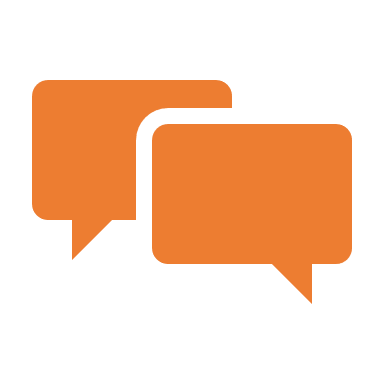 Спасибо за внимание!
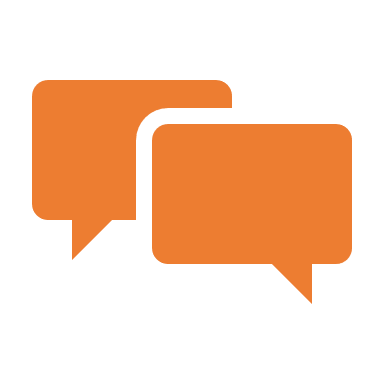 [Speaker Notes: После завершения исследования, пора составить презентацию.  Первым шагом процесса является введение темы.  Это отличный момент, чтобы связать вашу тему с тем, что может касаться вашей аудитории.  Другими словами, почему они должны уделить внимание той информации, которой вы будете делиться в презентации исследования?  Какой в этом плюс для них?  Вы также можете включить графический объект или изображение, чтобы привлечь их внимание.

Вы можете продублировать этот слайд, щелкнув его правой кнопкой мыши на панели слайдов слева и выбрав Дублировать слайд.

Следующий шаг в презентации — четкое изложение утверждения или темы.  Ваш преподаватель может даже назвать это тезисом.  При изложении тезиса вы можете обнаружить, что этот макет не является лучшим макетом для вашего утверждения или темы.  Вы можете изменить макет, щелкнув раскрывающееся меню рядом с Макетом в разделе меню Слайды.  Вы можете выбрать Два объекта, Сравнение или Рисунок с подписью.  Примечание: Другой макет может изменить оформление значков на этой странице.

Вы также захотите указать факты.  Вы провели исследование, а теперь поделитесь некоторыми интересными фактами со своей аудиторией.  Факты не должны быть скучными; вы можете сообщить факты различными способами, перейдя на вкладку "Вставка".  На вкладке "Вставка" можно: 
Вставить изображения с компьютера или из Интернета.
Добавить диаграмму 
Создать SmartArt
Вставить различные значки, чтобы оживить ваши факты.  Примечание: Вы можете изменить цвет значков, щелкнув значок, а затем щелкнув вкладку Формат и затем выбрав Заливку.  Оттуда вы выберете цвет из списка или выберите дополнительные цвета заливки,чтобы получить больше возможностей.

Поскольку эта презентация исследования является результатом напряженной работы и поиска, вы хотите убедиться, что вы подкрепляете утверждения или пункты в своей презентации фактами из результатов вашего исследования.  Убедитесь, что вы указываете ссылки на автора за то, что он помог вам поделиться своими идеями.  Если в одном из ваших источников есть видео, имеющее отношение к вашей теме, вы можете добавить видео в качестве дополнительной поддержки.  Помните о продолжительности видео и количестве времени, которое у вас есть на презентацию.  Для 5-минутного выступления продолжительность видео не должна превышать 30 секунд.  

Вопросы, которые следует учитывать: 
Как вы укажите автора источника?
Нужно ли указать источник на слайде?

Какими способами можно привлечь аудиторию, чтобы они почувствовали себя частью презентации?  Некоторые идеи, которые следует рассмотреть, — это принять участие в быстром опросе, например: поднятием рук. Многие ли из вас думают, что школьная форма — это способ уменьшить издевательства?  Еще один вариант — попросить их поднять определенное количество пальцев, чтобы посмотреть, согласны они или нет.  Наконец, вы можете поделиться историей, которая может вызвать у аудитории смех.

После аплодисментов у вашей аудитории могут возникнуть вопросы.  Будьте готовы ответить на некоторые из их вопросов, составив список вопросов, которые, по вашему мнению, они могут задать. Вы также можете поделиться презентацией с ними, предоставив ссылку на презентацию, если им нужны дополнительные сведения.]